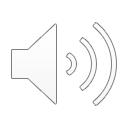 48. Wow, I'm a Christian Now!
Part 4
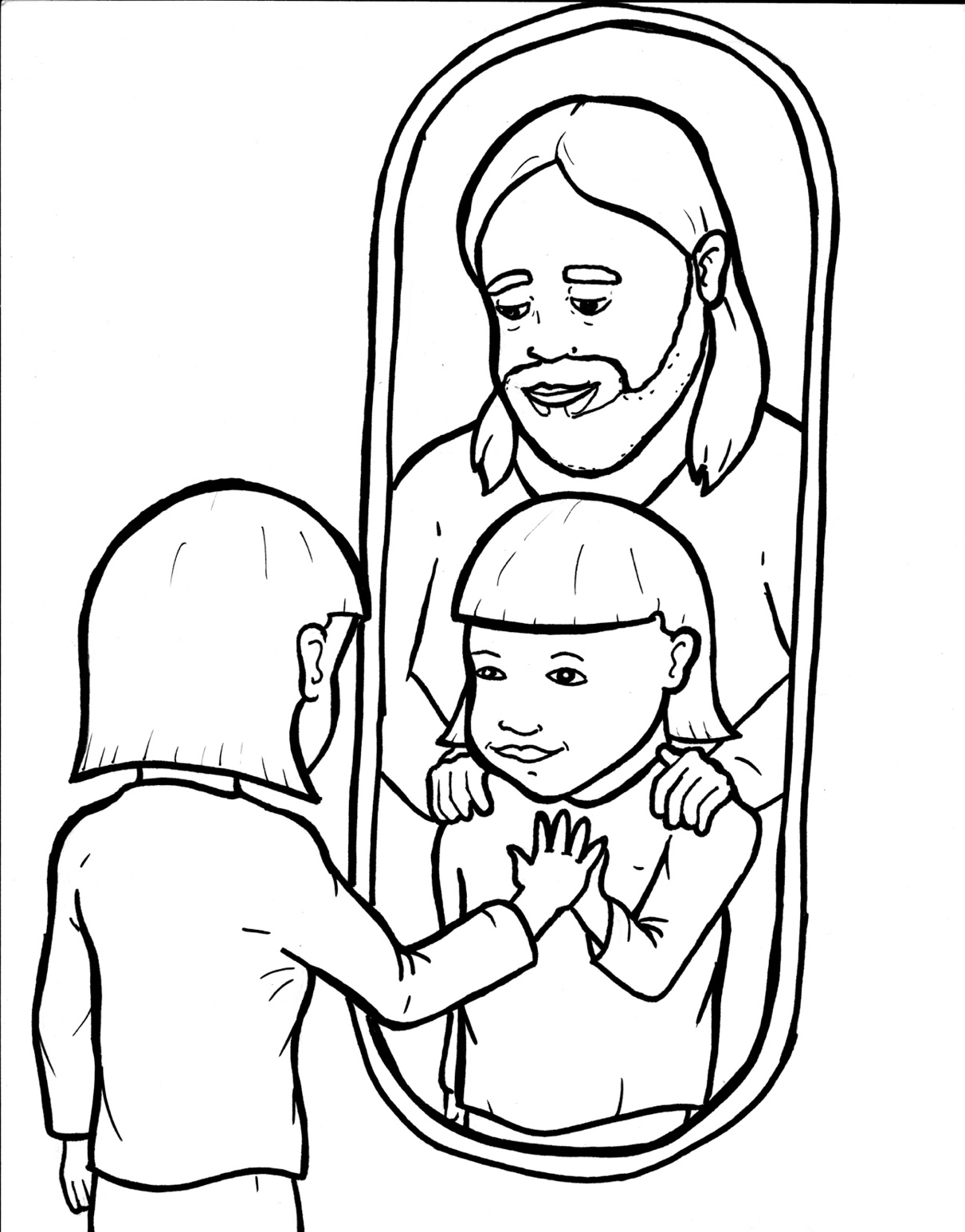 Story in Easy Read English
Questions
Story in Phrases
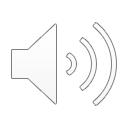 You just asked Jesus into your life!
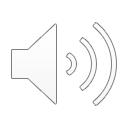 You run to the mirror and stare into it.
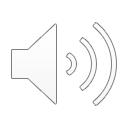 Wait, you don't look any different.
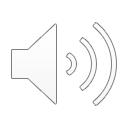 You might feel excited.
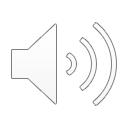 Or you might feel normal.
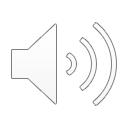 Has anything changed?
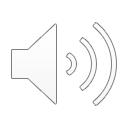 Oh yes. In fact, everything has changed.
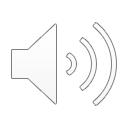 In a world you cannot see, angels are shouting praises!
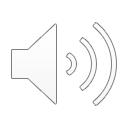 Your name is written in the "Book of Life."
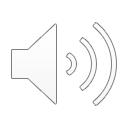 That means heaven is your new home.
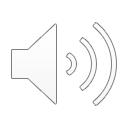 It's like you were dead.
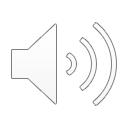 But now, you are alive!
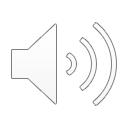 You were far away, but now you are near… wrapped in your Father's arms.
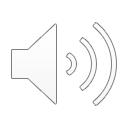 With love, God chose you.
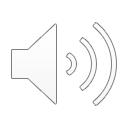 He adopted you into his forever family.
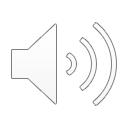 It was for his happiness and glory.
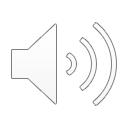 God's Holy Spirit sets you apart.
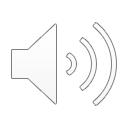 He lives inside you.
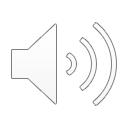 Like a newborn baby, your life starts all over.
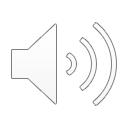 Your sins are forgiven, poof! Gone.
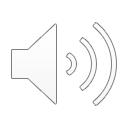 This is grace.
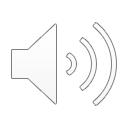 God poured it out all over you.
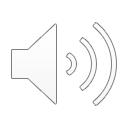 God's own power is making you strong.
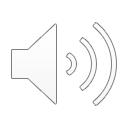 He has exciting jobs lined up for you to do.
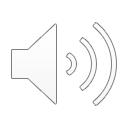 You are now part of a worldwide kingdom.
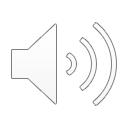 You are a brother or sister to every believer who has ever lived.
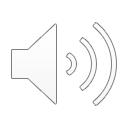 From every land and tribe and language, we are all God's family now.
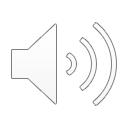 Welcome home, little Christian.
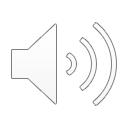 Enjoy this joyful journey!
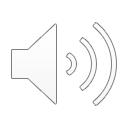 Question 1
What happens in heaven when someone becomes a Christian?
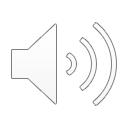 Question 2
What happens in a life and heart when someone becomes a Christian?
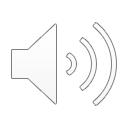 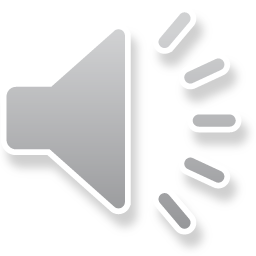 Question 3
How has your life changed since you became a Christian?
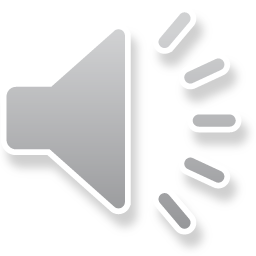 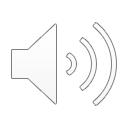 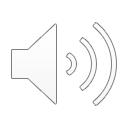 Question 4
What jobs do you think God might have for you to do?
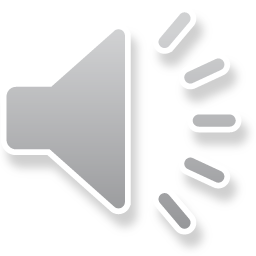 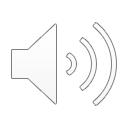 Prayer
Dear Lord Jesus,  
Thank you for bringing me into your family. Thank you for forgiving me and starting me on this joyful journey.
Amen
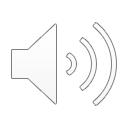 Wow, I'm a 
Christian Now!
Phrased for Fluency
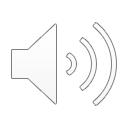 You just
asked Jesus
into your life!
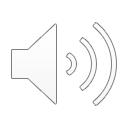 You run
to the mirror
and stare
into it.
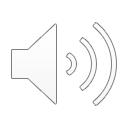 Wait,
you don't look
any different.
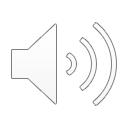 You might feel
excited.
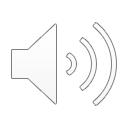 Or
you might
feel normal.
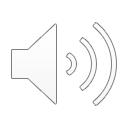 Has anything
changed?
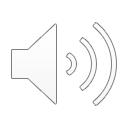 Oh yes.
In fact,
everything
has changed.
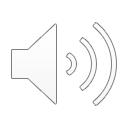 see,
In a world
you cannot
are shouting
praises!
angels
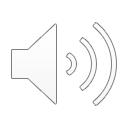 Your name
is written
in the "Book of Life."
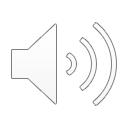 That means
heaven
is your
new home.
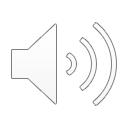 It's like
you were dead.
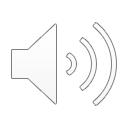 But now,
you are alive!
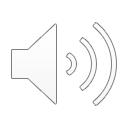 but now
You were
far away,
wrapped in
you are near…
your Father's arms.
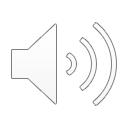 With love,
God chose you.
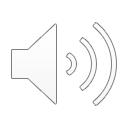 He adopted you
into his
forever family.
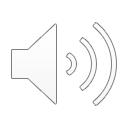 his happiness
It was for
and glory.
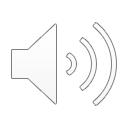 God's Holy Spirit
sets you
apart.
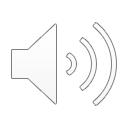 inside you.
He lives
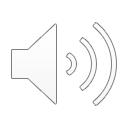 your life
Like a newborn baby,
starts
all over.
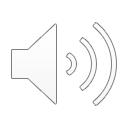 are forgiven,
Your sins
poof!
Gone.
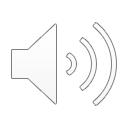 This   is grace.
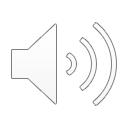 God
poured it out
all over
you.
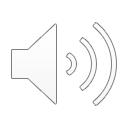 God's own power
is making
you strong.
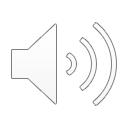 He has
exciting jobs
for you
lined up
to do.
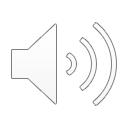 You
are now part
of a
worldwide kingdom .
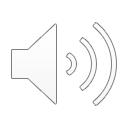 or sister
You
are a brother
who has ever
to every believer
lived.
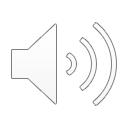 From every land
and tribe
and language,
we are all
God's family
now.
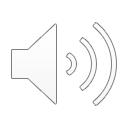 Welcome home,
little Christian.
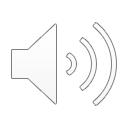 Enjoy
this joyful journey!